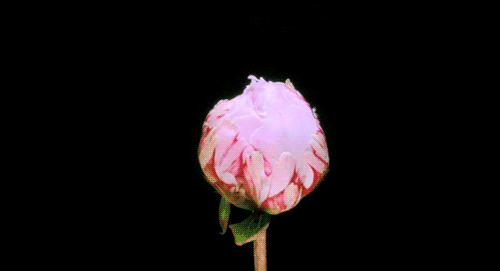 স্বাগতম
সাকিনা আজহার টেকনিক্যাল
ফকিরহাট, বাগেরহাট।
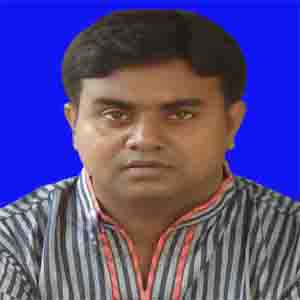 নাম : পার্থ বৈরাগী
পদবী : ট্রেড ইন্সট্রাক্টর (কম্পিউটার ও তথ্য প্রযুক্তি)
মোবাইল নং : 01916-13 61 71
ইমেইল নং : pairagibairagi1987@gmail.com
পাঠ 
পরিচিতি
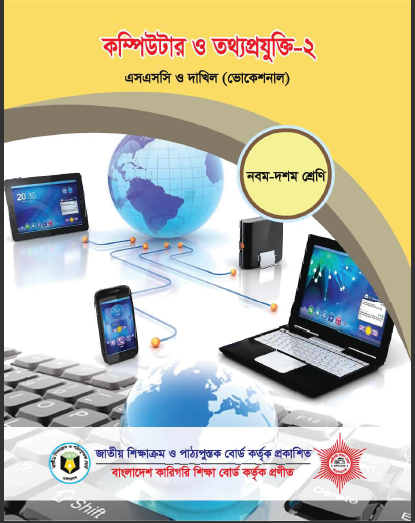 বিষয় 	: 
কম্পিউটার ও তথ্য প্রযক্তি-2	(দ্বিতীয় পত্র)শ্রেনী 	: দশম শ্রেনীঅধ্যায় 	: দ্বিতীয় অধ্যায়সময় 	: 45 মিনিটতারিখ 	: 01/12/2019
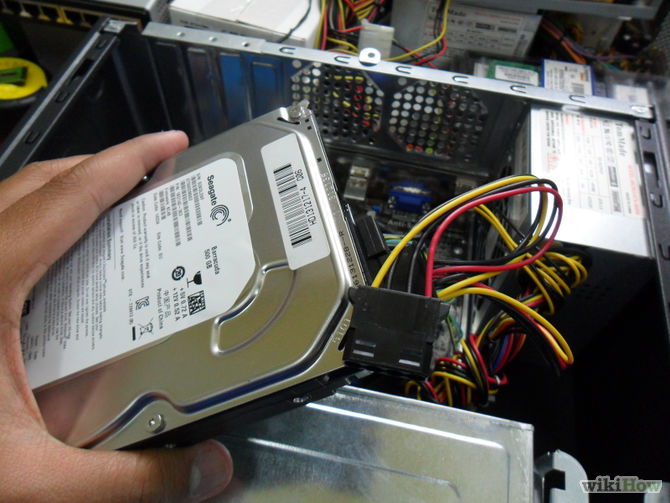 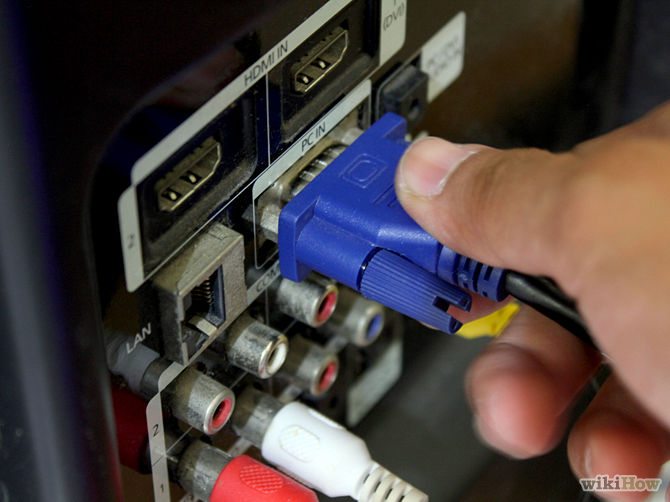 কম্পিউটার হার্ডওয়্যার অ্যাসেম্বলিং
শিখনফল
এই পাঠ শেষে শিক্ষার্থীরা-------
বিভিন্ন পোর্ট শনাক্ত করতে পারবে।
ডিভাইস সংযোজন করতে পারবে।
পোর্টের তুলনা করতে পারবে।
সিস্টেম ইউনিটে পেরিফেরাল সংযোজন এর গুরুত্ব বর্ণনা করতে পারবে।
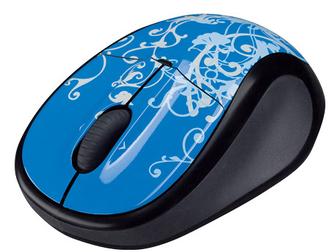 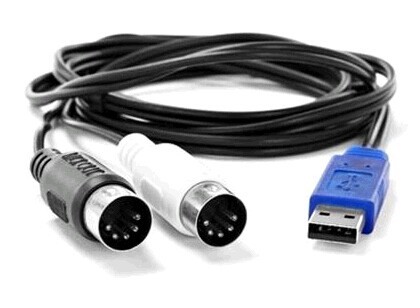 মাউস
হার্ডডিক্স
পোর্ট
ক্যাবল
র্কীবোর্ড
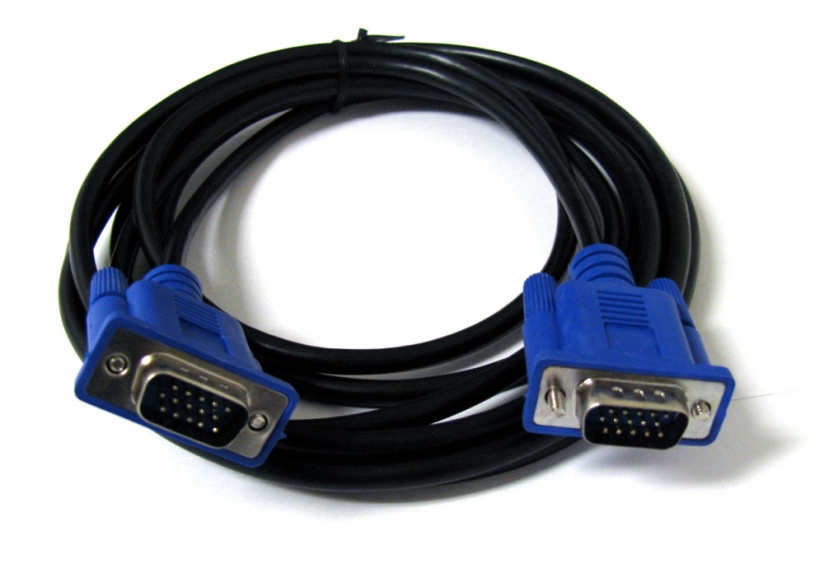 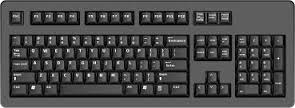 একক কাজ
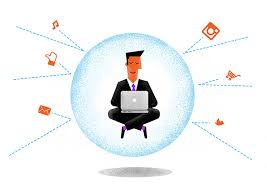 কয় প্রকার পোর্ট আছে?
 কি কি পোর্ট আছে?
বিভিন্ন ধরনের পোর্ট
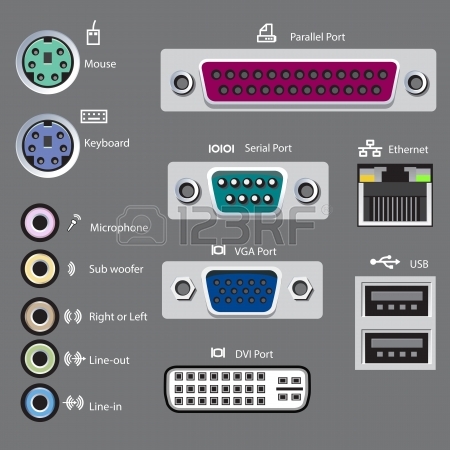 প্যারালাল 
পোর্ট
ইউ এস বি পোর্ট
সিরিয়াল
পোর্ট
পি এস টু
 পোর্ট
ভিজিএ পোর্ট
ডিভিআই পোর্ট
জোড়া কাজ
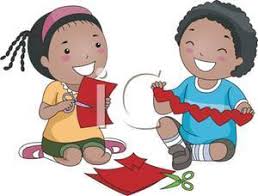  পোর্টগুলো চিহিৃত কর।
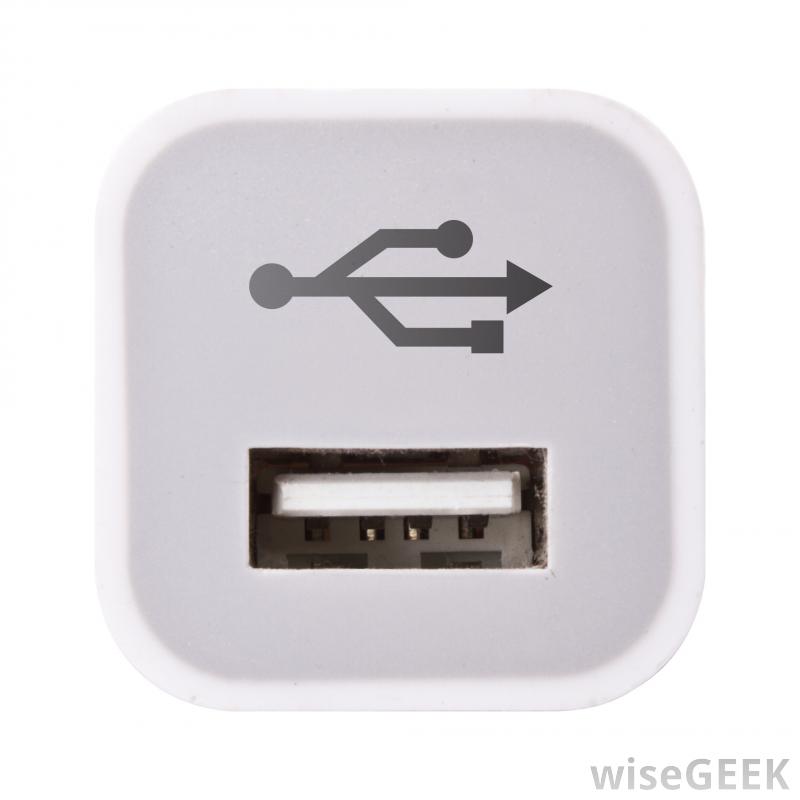 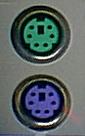 ইউ এস বি হাব পোর্ট
পি এস টু পোর্ট
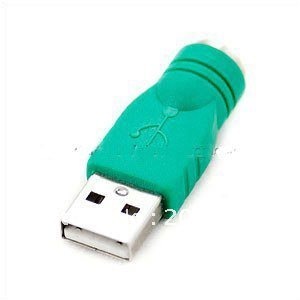 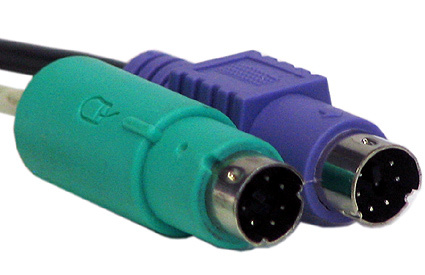 ইউ এস বি হাব
পি এস টু হাব
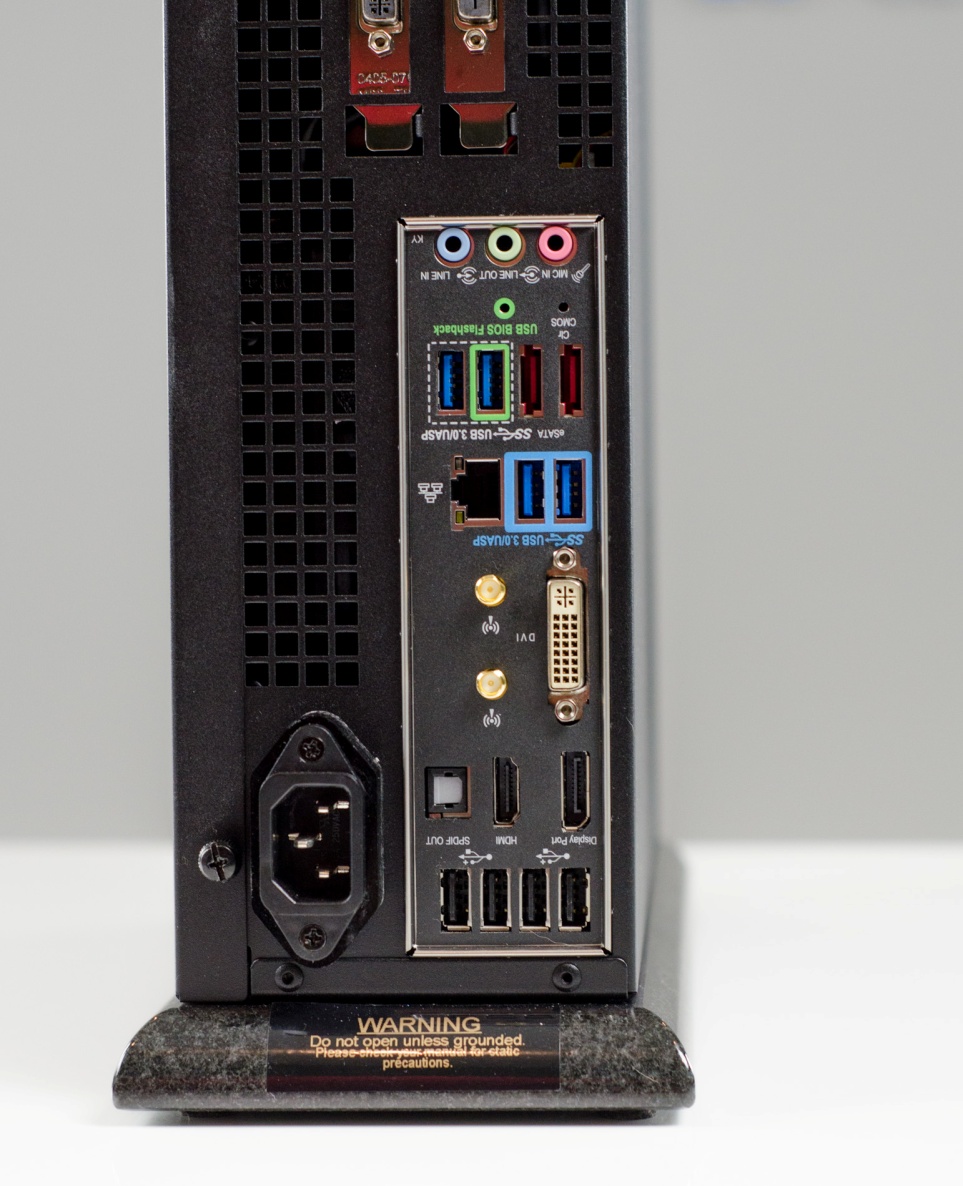 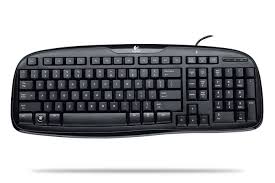 কীবোর্ড
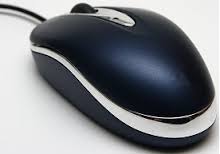 সিপিইউ
মাউস
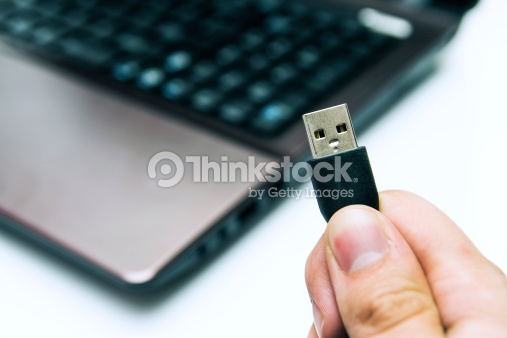 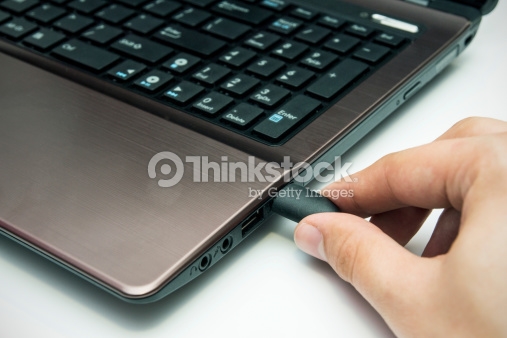 পি এস টু হাব এর ব্যাবহার
ইউ এস বি হাব ব্যাবহার
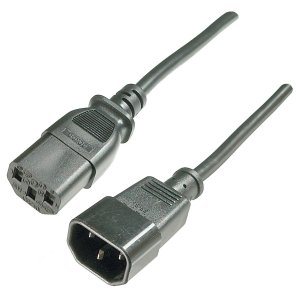 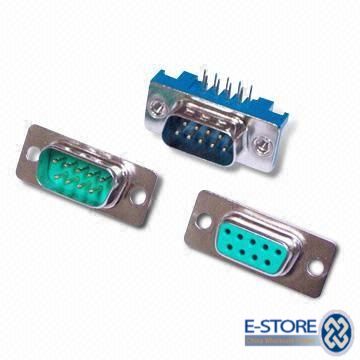 ডিভি আই কানেক্টর পোর্ট
ভিজিএ কানেক্টর পোর্ট
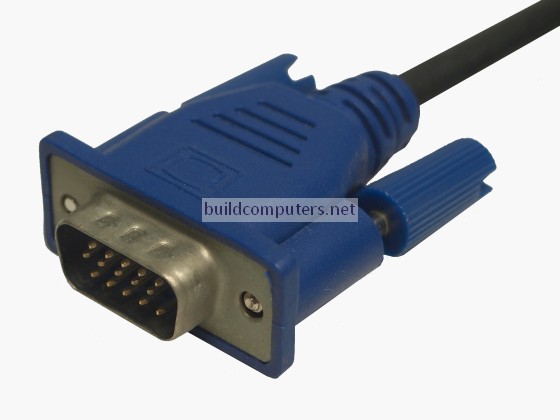 পাওয়ার হাব
ভিজিএ হাব
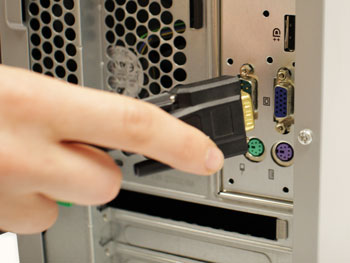 মনিটর কানেক্টর সংযোজন
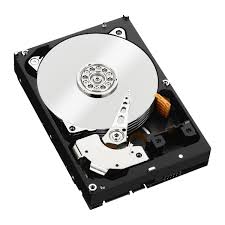 হার্ডডিস্ক
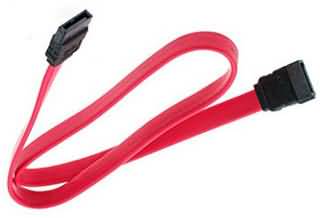 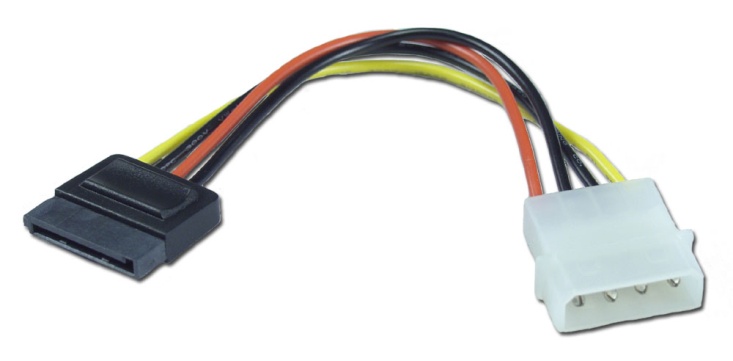 হার্ডডিস্ক পাওয়ার কানেক্টর
হার্ডডিস্ক সাটা কানেক্টর
হার্ডডিস্ক কানেক্টর সংযোজন
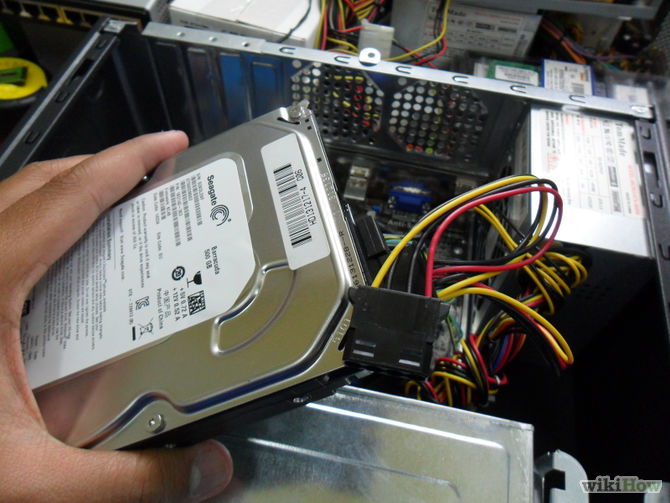 চলো একটি ভিডিও দেখা যাক……
দলগত কাজ
দলের সবাই মাউস, মনিটর, কীবোর্ড এবং হার্ডডিস্ক
কম্পিউটার এর সিস্টেম ইউনিটে সংযোগ করে দেখাও।
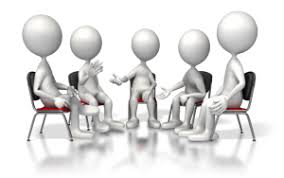 মূল্যায়ন
১. মাউস সচরাচর কোন পোর্টে সংযোগ করা হয়?
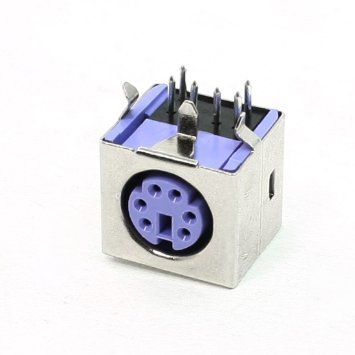 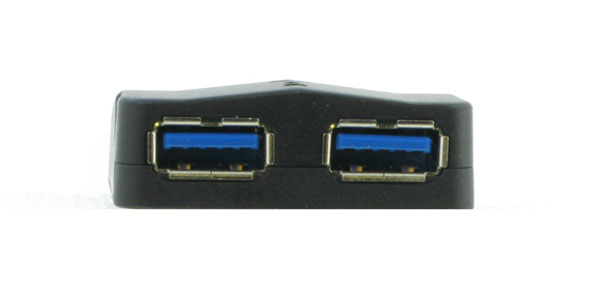 ২. উপরের ছবি দেখে বল কোনটি কোন পোর্ট?
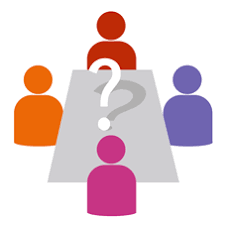 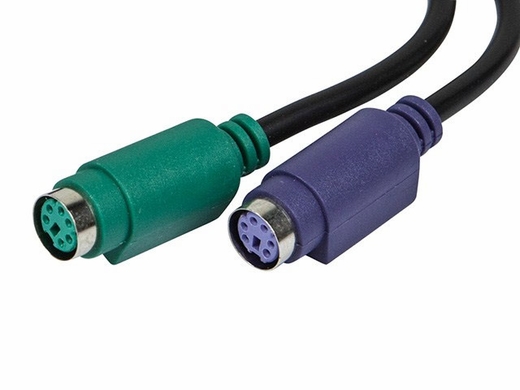 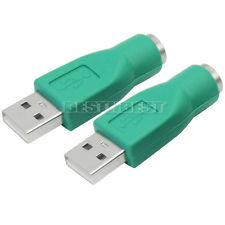 ৩. উপরের ছবি দেখে বল কোনটি কোন হাব?
বাড়ির কাজ
কম্পিউটার এর সিস্টেমে হার্ডওয়্যার অ্যাসেম্বলিং ইউনিটে পেরিফেরাল সংযোজন এর গুরুত্ব বা প্রয়োজনীয়তা বর্ণনা করো।
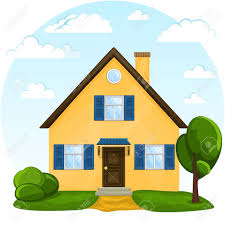 শুভ বিদায়
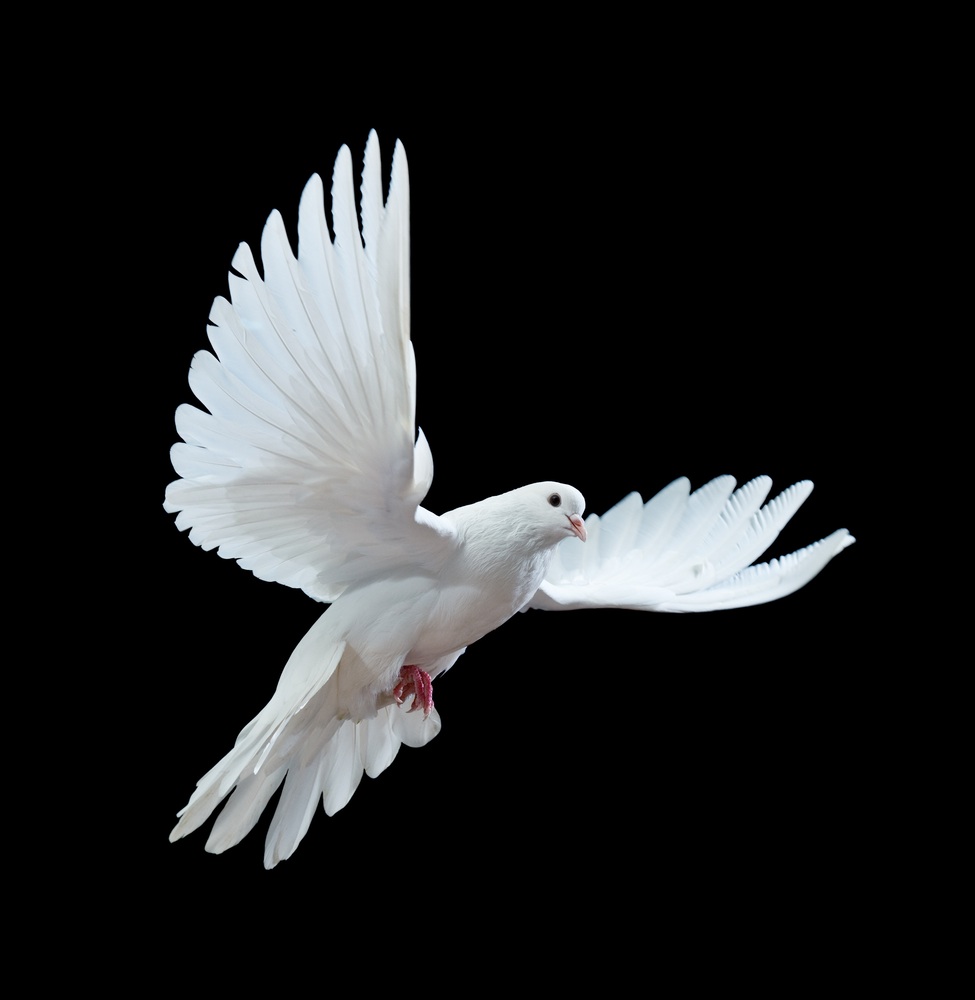